INTRODUCTION TO  COURSE 452
Dr.KHOLOUD AL-ZAIN
Assistant Professor of Orthopedic Surgery
Pediatric Orthopedic Consultant
Course Organizer (Course 452) 

F2, Jan 2017
WILL COVER
Course objectives
What is expected of you
Deference between Ortho. & other subjects
Explain the tables
Reading sources
Exams
ORTHOPEDICS
Orthopedic = study of musclo.skeletal system
 (bone diseases & trauma)
OBJECTIVES
Knowledge:
Ortho  important & common problems, especially those related to our community
Trauma  emphasize on basic aspects in trauma & how to deal with them
OBJECTIVES
To acquire the skills:
Good H/O taking of trauma and elective cases
Perform O/E of limbs & joints
The ability to read radiological images
Perform simple basic Orthopedic tasks
Expected From You
IT IS EXPECTED FROM YOU
4 week course
Study & prepare from the beginning
IT IS EXPECTED FROM YOU
Be on time for lectures & clinical sessions
Do not sign attendance for someone else
[Speaker Notes: You should never enter the class if you arrived ≥ 15 min.]
IT IS EXPECTED FROM YOU
Each student must attend at least 75% of each: lecture, clinical, skill, O/E, and CBL
If this is not achieved  not be allowed to attend the FINAL EXAM
Leaders  to submit them daily to Mrs.Hajer
Difference Between Orthopedics & Other Specialties
HISTORY
will be given in a separate lecture
CLINICAL EXAMINATION
Patient’s position (in bed / walk in OPD)
Limb’s attitude
CLINICAL EXAMINATION
The system we are going to use is:
Inspection = Look
Palpation = Feel
Movement = Move (active / passive)
Do:
Special tests
Measurements
Gait
Neurovascular assessment
Always compare
SKILLS
3 types of skills:
Knee aspiration
Casting 
Management of open fractures
Your Group
YOUR GROUP
You are 66 Dr.’s, with 1 leader
3 gp (22, 22, 22) 
Each gp (A & B)
Each with a leader, & a deputy

“What’s App” gp  ask/relay everything there
The Tables
THE TABLES
THE TABLES
THE TABLES
THE TABLES
CBL & Books
CBL Distribution
You have 6 CBL sessions (as PBL)
In each gp divide into 6 sub-gp (4,4,4,4,3,3)
Each sub-gp from all 3 gp’s  to meet tutor, together
Contact your tutor from w1
Different Dr’s approach CBL differently…
BOOKS
“Apley’s System of Orthopedics and Fractures”, 9th edition
“Clinical Orthopedic Examination” by Roland McRae, 6th edition
“Students Guide”
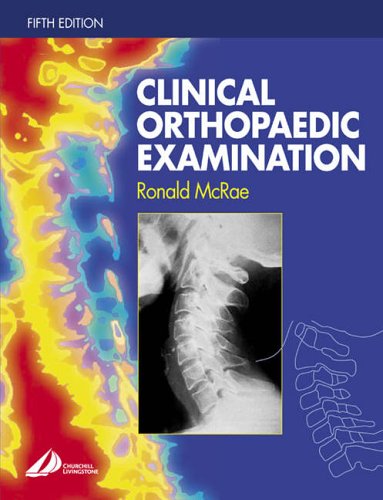 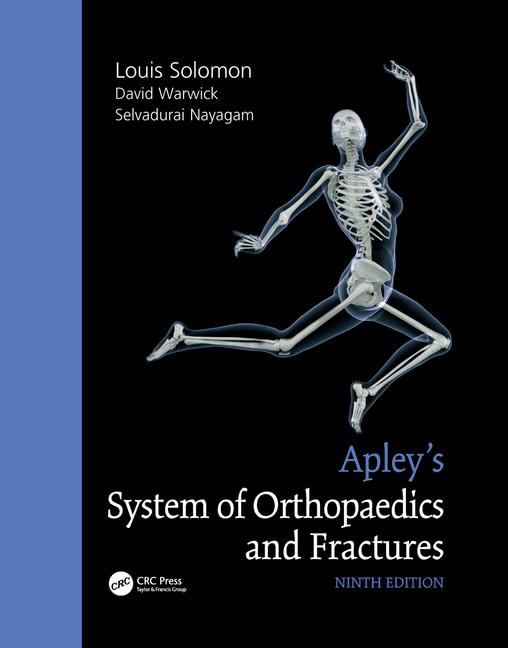 Exams
Exam Marking
Marks:
Continuous assessment  20 marks
CBL (10)  presenters & who interact
OPD/OR/ER (5)
Skills (5)
Written  40 marks
MCQ  60 questions  30 marks
SAQ  5 questions  10 marks
OSCE  40 marks
6 stations
O/E, H/O, Skill
KEEP IN MINDE
If:
Any session 15 min’s no one  contact me
O/E & skill sessions  S.P & teaching materials 
A lecture not given  tell me the same day

(please only by leaders, care on Sun. & Tues.)
KEEP IN MINDE
Dr.’s office hours
Locations of:
Secretary office
Department’s meeting room
OPD / Cast room
OR  rooms 8, 9, 10, 11
My office
Any Question ?Dr.Kholoud Al-ZainP-0073